Polygenic risk scores
Μαρία Γαζούλη, 
Καθηγήτρια Βιολογίας – Νανοϊατρικής, Ιατρική Σχολή, ΕΚΠΑ
SNPs
How do these genomic variants influence the risk for specific diseases?
single-gene vs. complex disease
Calculating polygenic risk score
How the collection of a person’s variants affect their risk for a certain disease?

This yields polygenic risk scores.
By combining variants into scores that summarize genetic susceptibility, PRS typically explain a larger proportion of disease risk than single low-penetrance variants. 
Relative to genetic correlations, PRS offer greater specificity by selecting a refined set of disease-specific risk variants. 
PRS analyses therefore have the potential to enhance clinical risk assessment; given diagnosis with the first of two cancers with known shared genetic susceptibility, it could prove prudent to more aggressively consider primary prevention and screening efforts for second cancer in the pair.
Beyond prediction, biological insights into underlying etiologic mechanisms may be gained by investigating the functionality of shared variants. Although PRS have been extensively investigated for individual cancers, the cross-cancer portability of PRS has been less well studied.
How to interpret a polygenic risk score
A polygenic risk score can only explain the relative risk for a disease. Why relative? The data used for generating a polygenic risk score comes from large scale genomic studies. These studies find genomic variants by comparing groups with a certain disease to a group without the disease.
A polygenic risk score tells you how a person’s risk compares to others with a different genetic constitution. However, polygenic scores do not provide a baseline or timeframe for the progression of a disease.
[Speaker Notes: For example, consider two people with high polygenic risk scores for having coronary heart disease. The first person is 22 years old, while the latter is 98. Although they have the same polygenic risk score, they will have different lifetime risks of the disease. Polygenic risk scores only show correlations, not causations.]
Absolute risk is different. Absolute risk shows the likelihood of a disease occurring. Women who carry a BRCA1 mutation have a 60-80% absolute risk of breast cancer. This would be true even without any comparison to any groups of people.
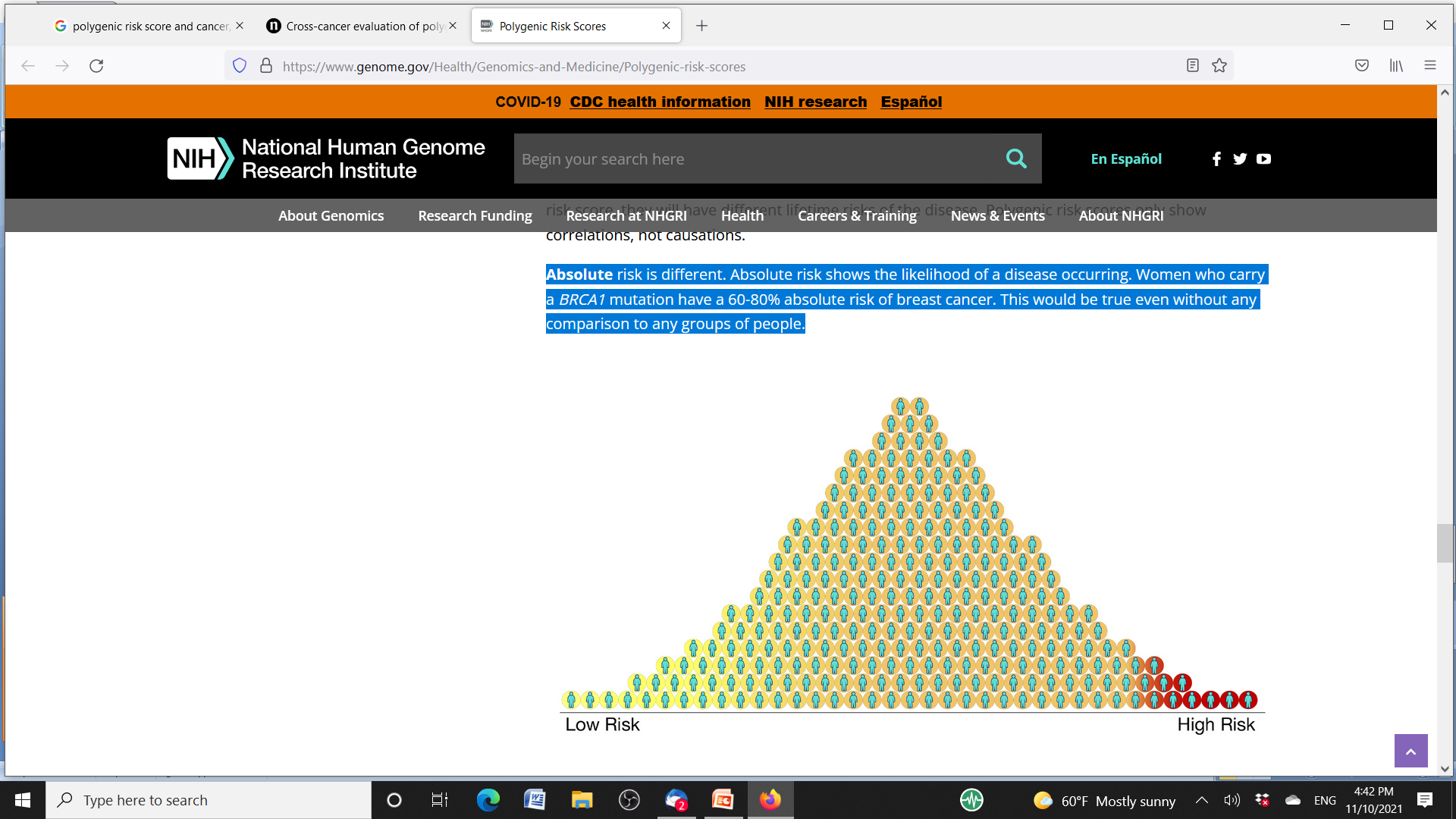 [Speaker Notes: Each polygenic risk score can be put on a bell curve distribution. Most people will find their scores to be in the middle, indicating average risk for developing a disease. Others may find themselves on the tail ends, putting them at either low or high risk. People with scores on the high-risk portion of the spectrum may benefit from discussions about this risk with their physicians and genetic counselors for further health assessments.]
Distribution of standardized PRS between case patients and noncase patients. Distribution of standardized PRS was displayed for cancer of the (A) prostate, (B) breast, (C) colorectal, (D) and lung. Case patients (solid line) have a higher PRS value compared with noncase patients (dashed line) for all four cancers.
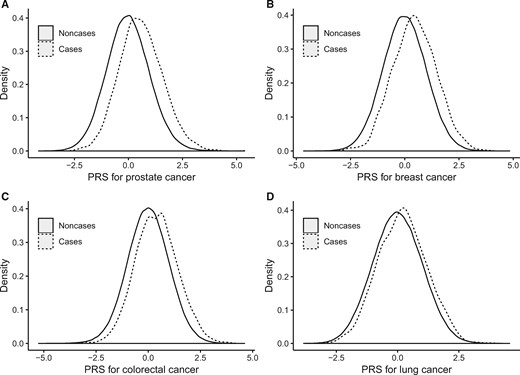 do PRS have clinical utility?
2 considerations: 
do PRSs for breast cancer provide meaningful risk estimates; 
in what contexts are we applying these scores?
PRS frequencies are often depicted as bell curves of those with and without the disease. Most PRSs lie near the mean—they confer an overall neutral effect in breast cancer risk estimates. A minority of individuals have scores in the extremes of the PRS distribution where the cancer risk association is largest. A small percentage of individuals will be classified by PRS alone as having an absolute breast cancer lifetime risk of 20% (the usual threshold to initiate breast magnetic resonance imaging (MRI). 
Discriminatory capacities of PRSs are often presented as AUCs. Consistent with the literature, AUCs presented for PRSs in the 3 groups range from 0.48 to 0.61. Although the threshold for meaningful discrimination depends on the specific context, an AUC < 0.7 is generally not considered to reflect substantial discrimination. These AUCs are acceptable because PRSs do not inform risk in isolation. This brings us to the second, and perhaps larger, issue central to PRS clinical utility: context
PRSs can be applied in 3 overarching clinical scenarios
individuals deemed to be at population risk for breast cancer based on clinical factors and monogenic germline testing; 
those at elevated risk based on personal or family history, but with no pathogenic variants (PV) in breast cancer susceptibility genes; 
those with PVs in breast cancer susceptibility genes.
1. scenario
A high PRS might reclassify overall risk and affect management; this likely pertains to a small proportion of patients, given that the majority of PRSs are within 2 standard deviations of the mean. 
If an ER-positive PRS is elevated, this may inform antiestrogen chemoprevention strategies. 
PRSs may modify the age at which screening should begin or factor into the recommendation for surveillance breast MRI.
The WISDOM trial (NCT02620852) compares risk-based breast cancer screening with annual screening and includes use of a 96-variant SNV panel to inform elevated risk; this study may shed light on PRS clinical utility. If PRSs are to be applied to the general population, they must perform well in all ancestry groups to ensure equitable health care.
2. Scenario
PRSs are interpreted in the context of patients’ personal and family histories.
because a standalone PRS is not reported, the SNP-based and clinical risk estimates cannot be considered individually. If both PRS and clinical risk are high when considered as separate estimates, PRS is likely to confirm but not alter recommended risk mitigation strategies. 
If PRS is low and clinical risk is high, it is unlikely that either patient or clinician will feel comfortable scaling down on risk mitigation strategies given a concerning phenotype that contradicts the low PRS.
3. scenario
PRSs can provide more precise estimates of risk and inform management discussions. Recent data suggested that PRSs may help reclassify more than 30% of CHEK2 and approximately 50% of ATM PV carriers as having a lifetime risk of breast cancer below 20%; these individuals may not, need breast MRI surveillance, especially if phenotype is discordant with monogenic germline testing.
 PRSs may also be able to help modify the age at which an individual should begin breast MRI.
Who benefits from a polygenic risk score?
[Speaker Notes: The majority of genomic studies to date have examined individuals of European ancestry. Because of this issue, there may not be adequate data about genomic variants from other populations for calculating a polygenic risk score in those populations. This historic lack of diversity in genomic studies is also a concern for other genomics-related research areas and contributes to a widespread concern about increasing health disparities beyond polygenic risk scores. At this point in time, the accuracy of polygenic risk scores may only be valid and useful for European ancestry populations. More research is needed to derive the data for making polygenic risk scores useful for other populations.]
National Comprehensive Cancer Network guidelines advise against the clinical use of PRSs due to limitations in interpretation and encourage further research.
 Essential objectives of this research must be to examine if, when, and in whom PRSs are useful. 
Studies will need to not only consider discriminatory capacity, equity, and clinical utility, but also psychosocial impact and cost-effectiveness, each in context. 
Polygenic risk scores may well personalize cancer risk management and improve patient outcomes, but we will need to further investigate these critical issues before determining whether they can fully deliver.